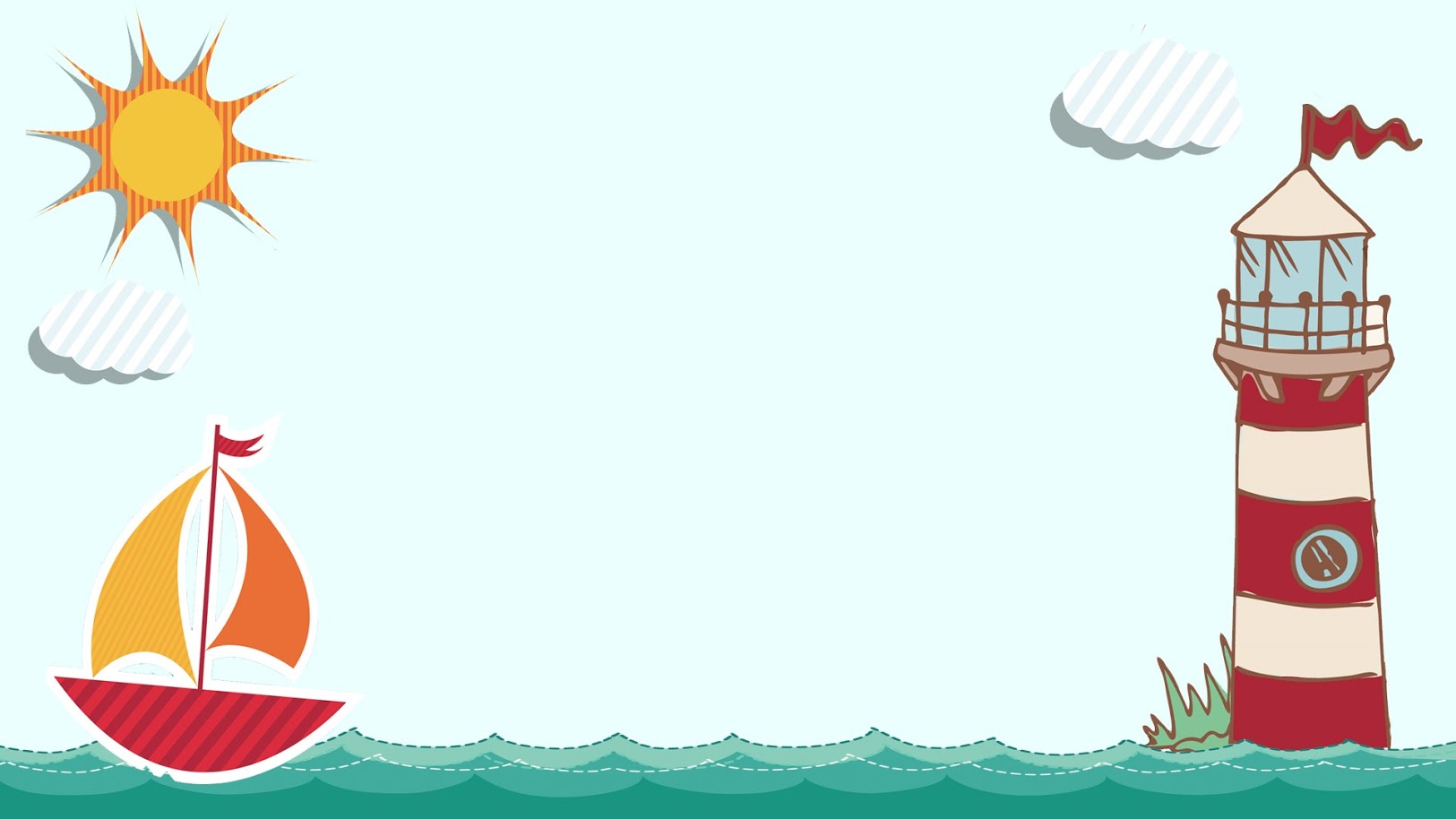 CHÀO MỪNG CÁC CON
ĐẾN VỚI TIẾT TOÁN
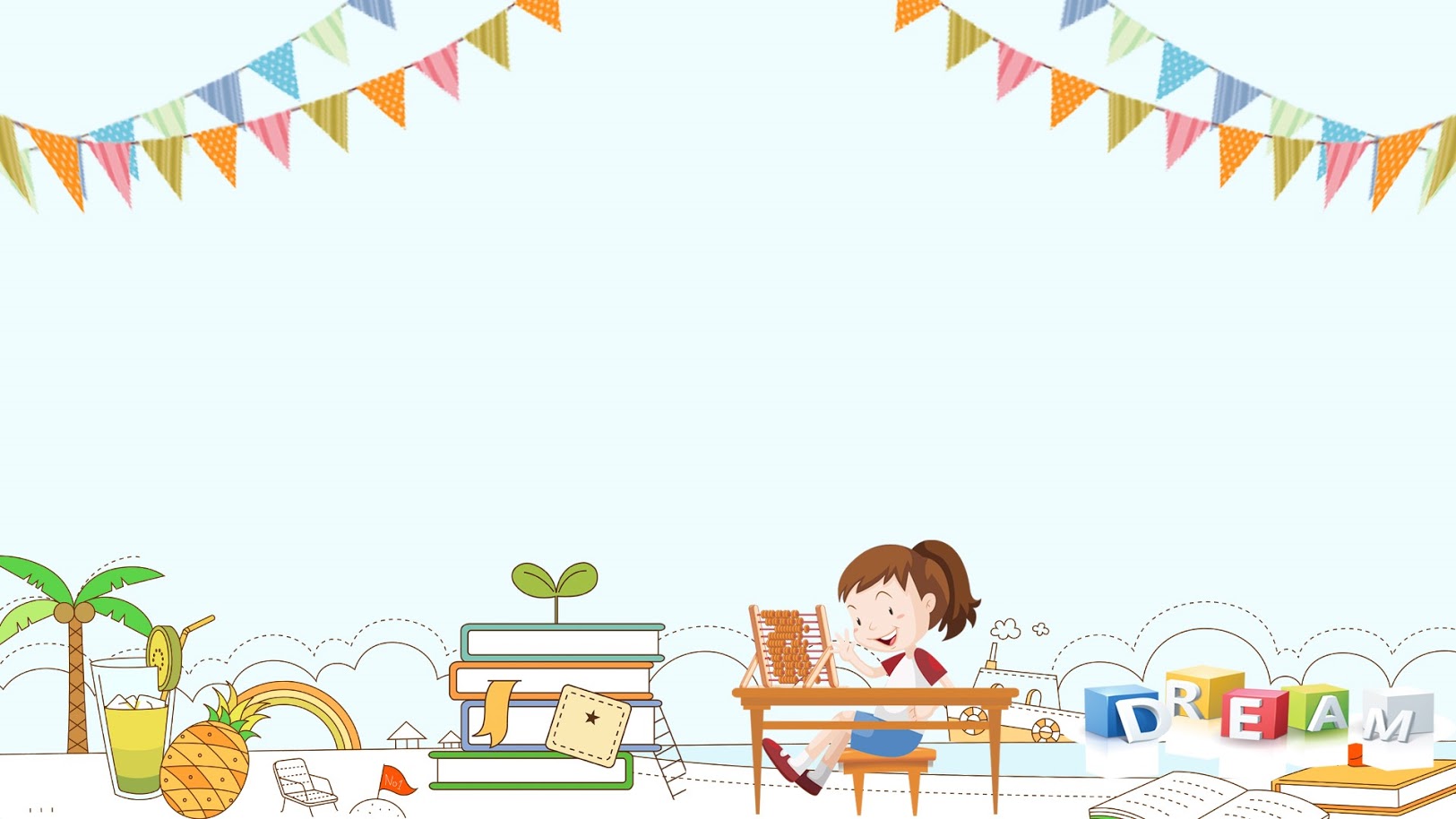 Toán
Luyện tập chung (trang 74)
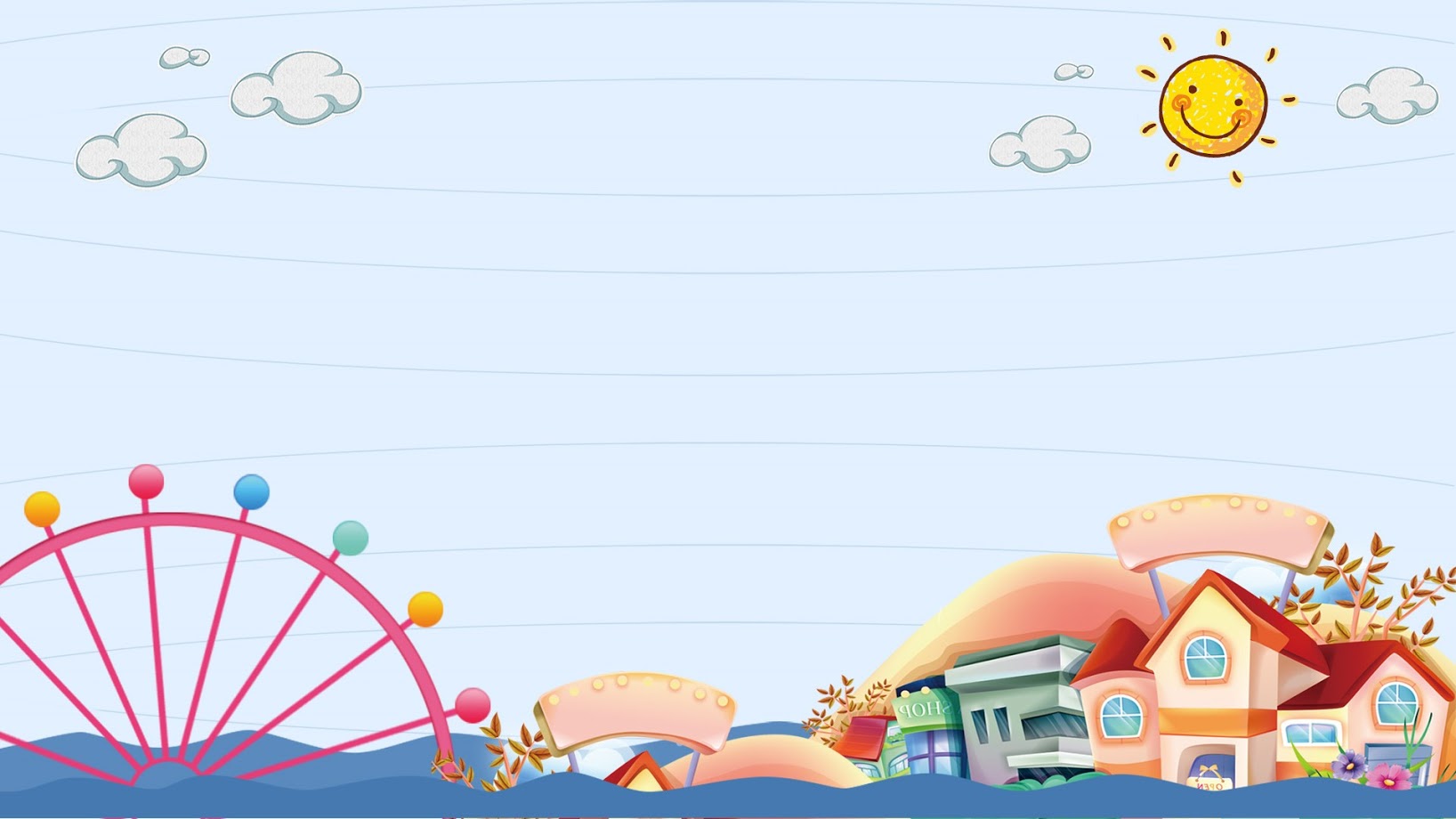 Yêu cầu cần đạt
- Ôn tập tính cộng, trừ (có nhớ) trong phạm vi 100.
- Vận dụng được kiến thức, kĩ năng tính cộng, trừ đã học vào giải quyết một số tính huống gắn với thực tế.
- Phát triển các năng lực toán học.
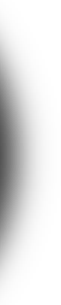 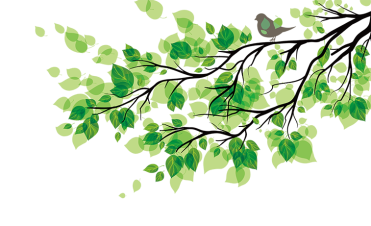 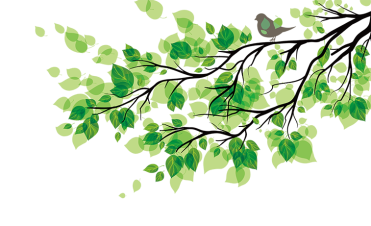 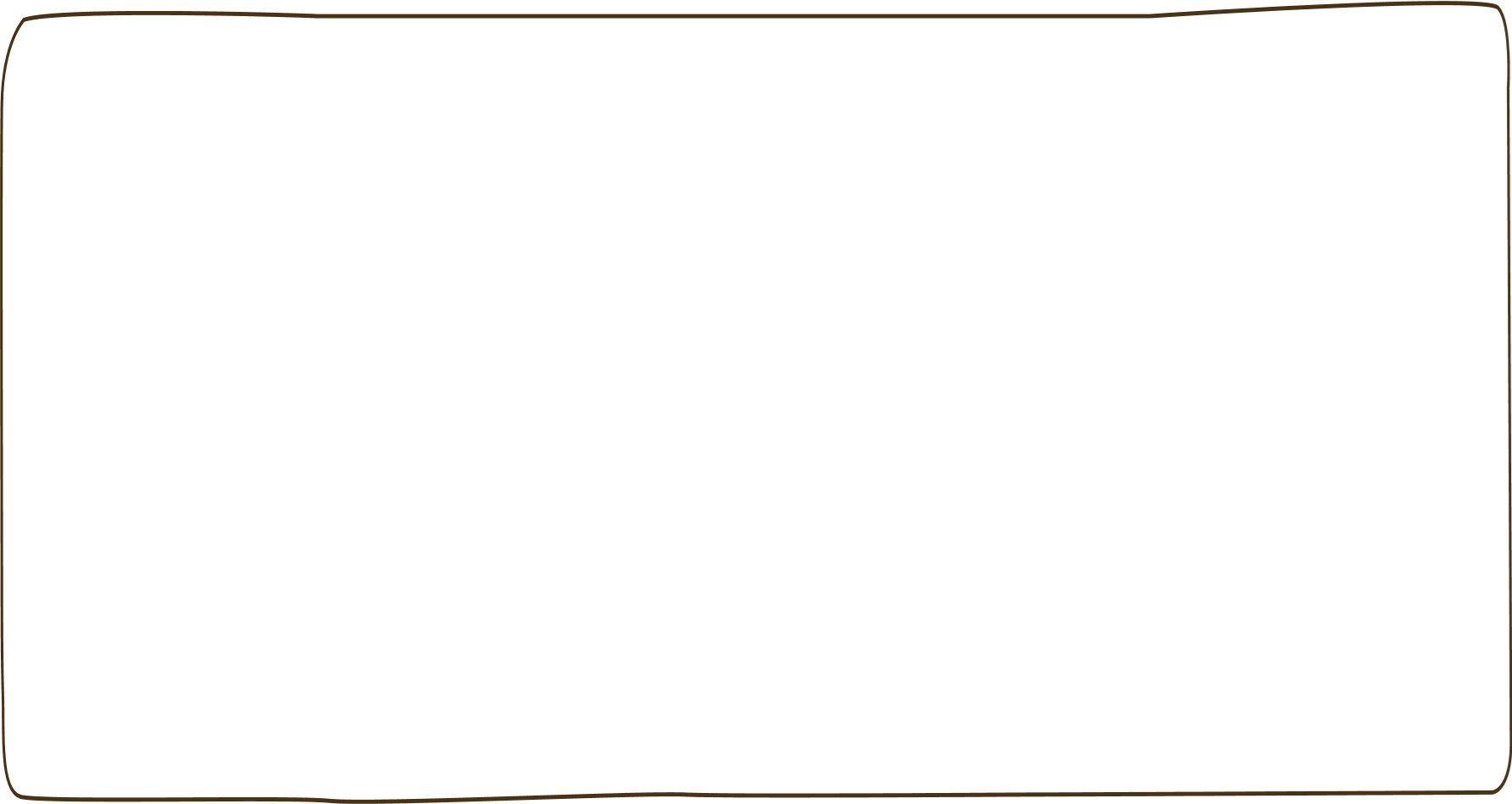 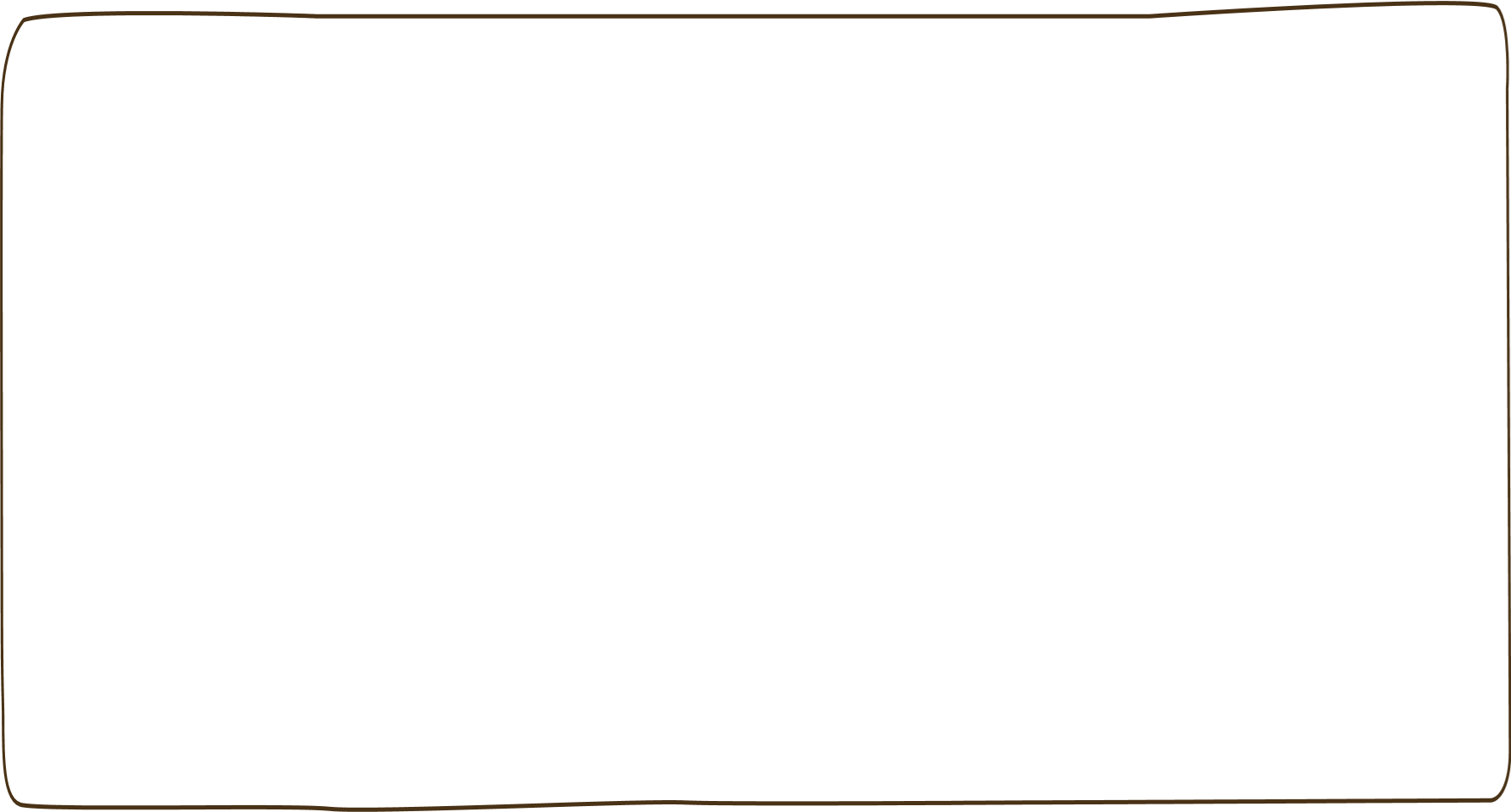 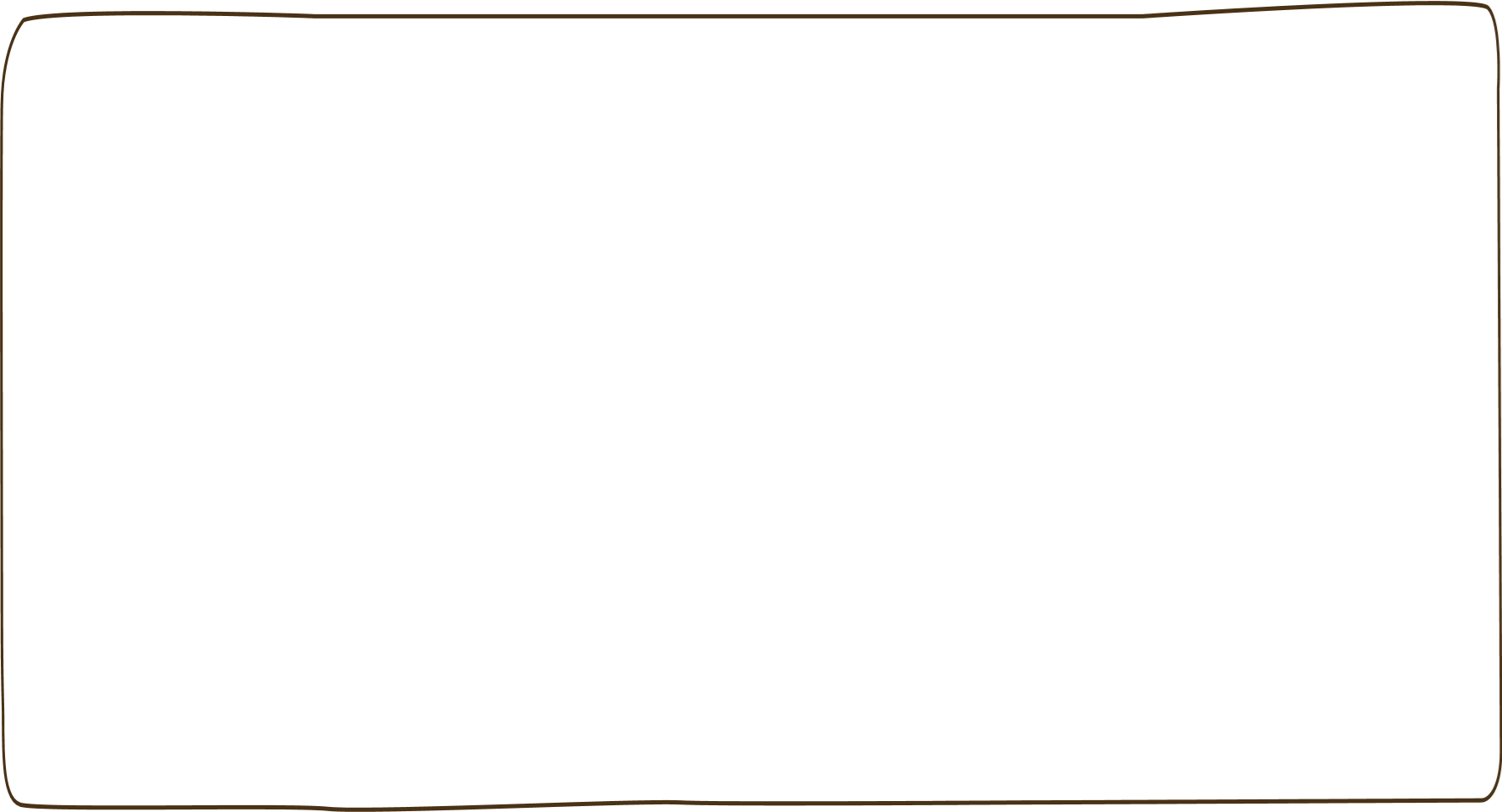 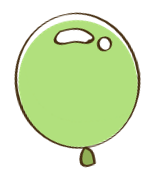 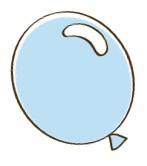 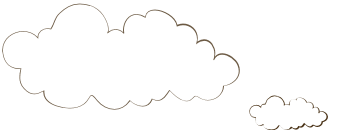 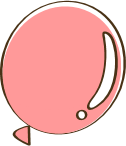 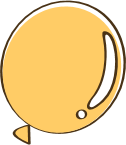 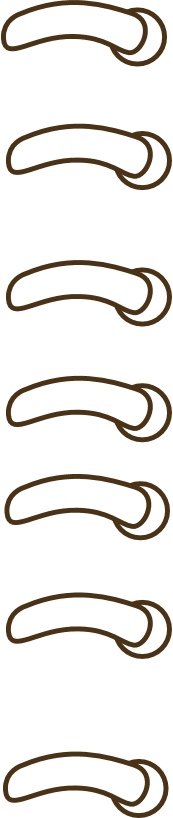 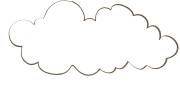 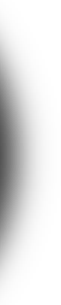 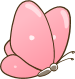 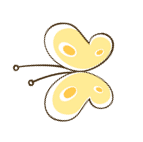 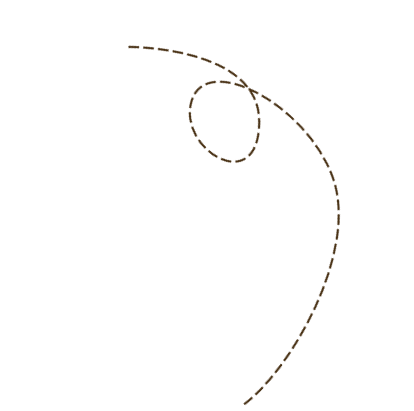 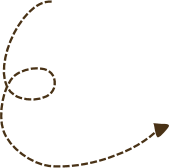 Luyện tập
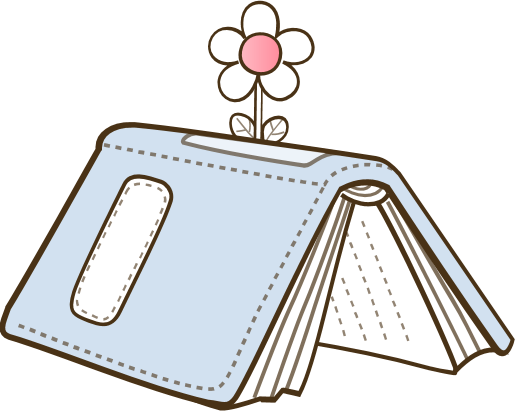 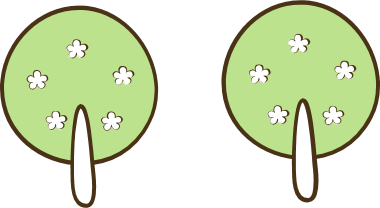 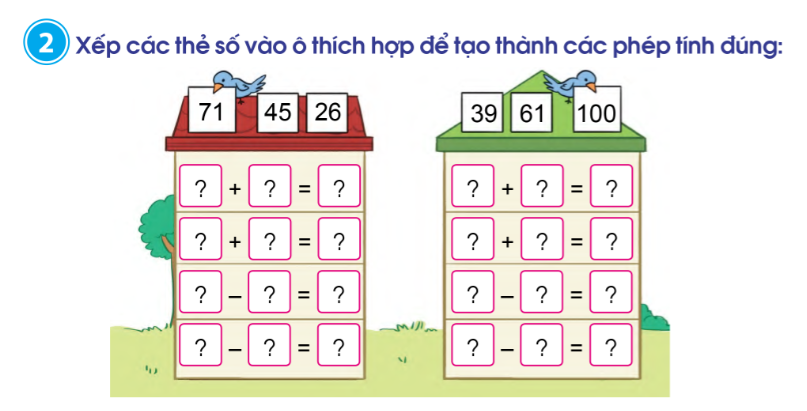 Đề bài yêu cầu những gì?
Con hãy xếp các số và nhẩm lại để được phép tính đúng.
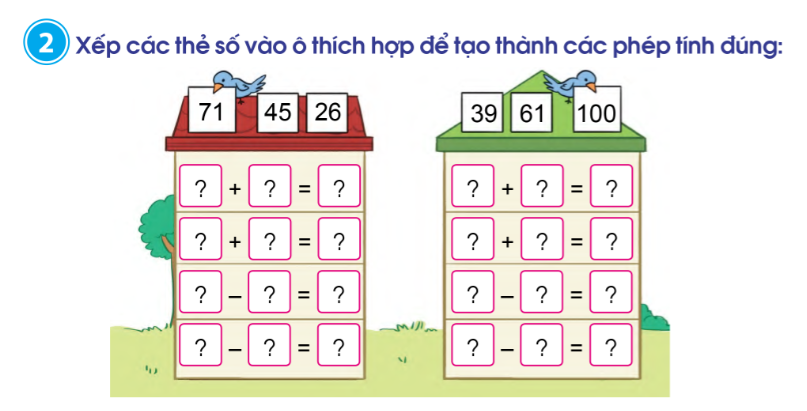 100
61
39
45
26
71
61
100
39
26
45
71
71
45
39
61
26
100
71
39
45
61
26
100
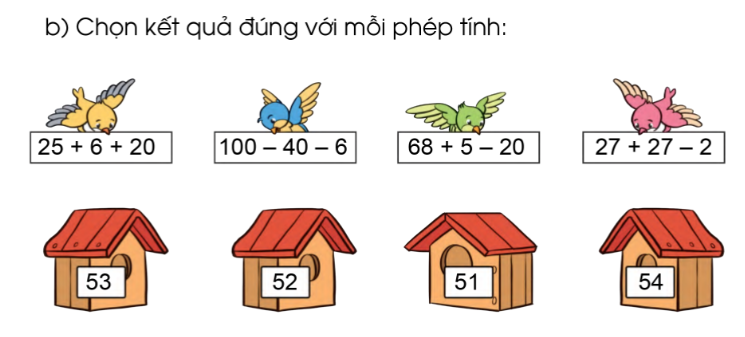 Để chọn được kết quả đúng cho các dãy tính, con cần làm gì?
Hãy hoàn thành bài vào vở bài tập và đối chiếu với kết quả của cô!
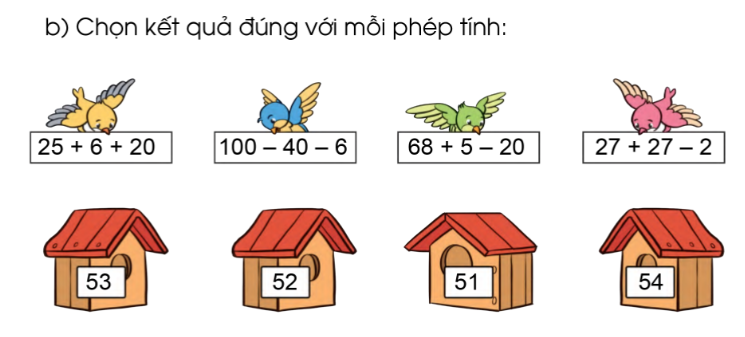 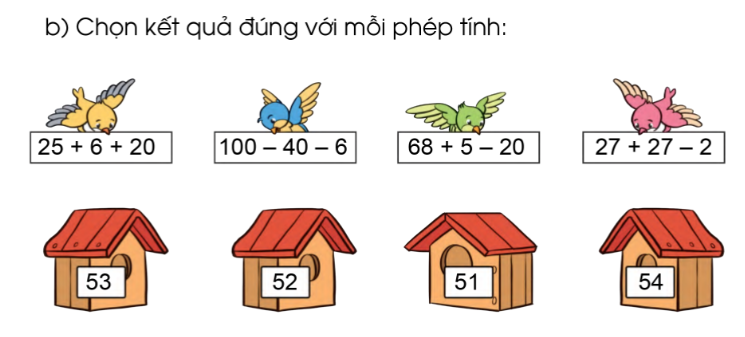 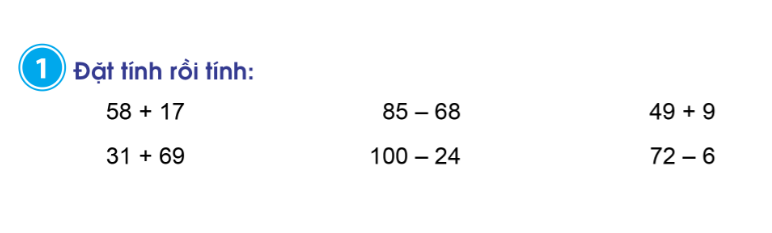 Bài 1 gồm các phép tính cộng (trừ) có nhớ trong phạm vi 100.
Khi thực hiện tính cộng, trừ (có nhớ) con cần lưu ý điều gì?
Hãy làm bài vào vở ô li Toán.
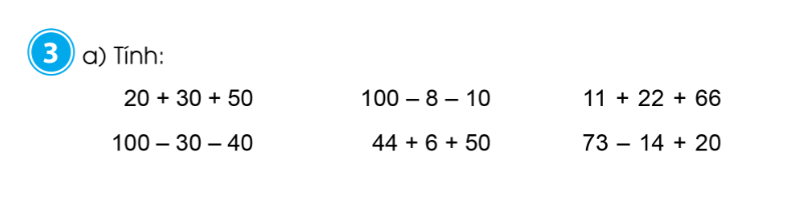 Khi tính các dãy tính có 2 phép tính cộng và trừ, con thực hiện theo thứ tự nào?
Khi tính các dãy tính đó, con thực hiện theo thứ tự từ trái sang phải.
Con hãy làm bài vào vở ô li Toán.
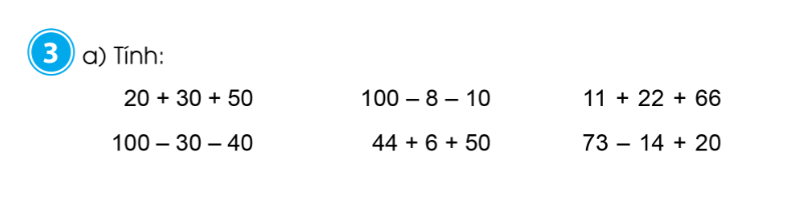 20 + 30 + 50
100 - 8 - 10
= 50 + 50
= 100
= …  - 10
=  …
11 + 22 + 66
100 - 30 - 40
= … + …
= …
= … - …
= …
44 + 6 + 50
= … + 50…
= …
73 – 14 + 20
= … + …
= …
Dặn dò
Xem bài: Luyện tập chung ( trang 75).
Tạm biệt và hẹn gặp lại các con 
trong các tiết học sau nhé!
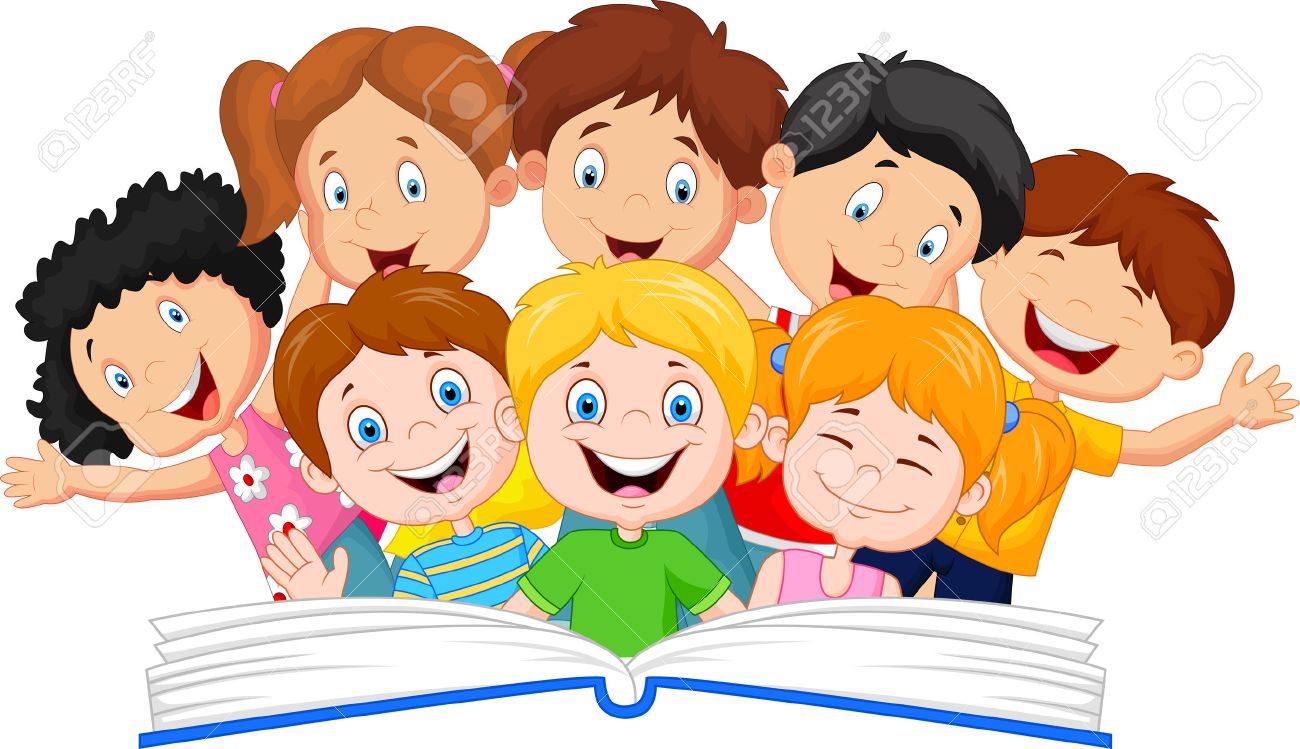